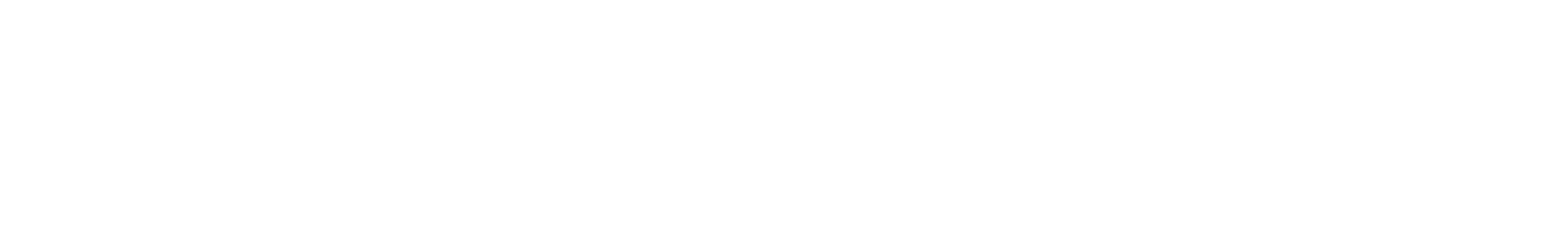 Swedish Ballard Campus
Unit Descriptions
Behavioral Health – Addiction Recovery Service (ARS)

We are a 29-bed Addiction Recovery unit serving both pregnant and non-pregnant people starting their recovery journey. We have a detox and withdrawal management side as well as a 26-day residential for our pregnant patients who are part of the Substance Using Pregnant People (SUPP) program. We employ the principles of harm reduction and trauma informed care while looking toward the next phase of recovery. 

Behavioral Health Unit (BHU)

We have 22 beds in quiet rooms to promote mindfulness and self-centering.  We partner with patients to develop treatment plans that promote stability, maximize daily functioning, enhance personal and environmental safety & mobilize community support to continue their journey toward wellness.

Emergency Department

We are an 18-bed ED where we see an average of 60 patients in a 24-hour period. Due to the smaller nature of our ED, our team is close knit with awesome teamwork, as seen in our patient experience scores. This creates a perfect environment to learn and grow in emergency nursing skills. 

Acute Care

We are a 31-bed unit caring for a diverse patient population ranging in age from 15 to 105: total joint replacements, facial surgeries, substance abuse, mental health issues, low acuity cardiac, long length of stay patients; to name a few.  The unit strongly believes in and supports new nurses as they grow and thrive in their new health care careers.

Recovery/Post-Anesthesia Care Unit (PACU)

We are a dedicated team that provides pre-operative and post-operative care to patients undergoing a wide range of surgeries/procedures, including endoscopy, general surgery, orthopedics, gynecology, ENT, and maxillofacial with adult and pediatric patients. Our average daily capacity is 30-40 patients.  Shifts are M-F no later than 1900 plus M-F call.
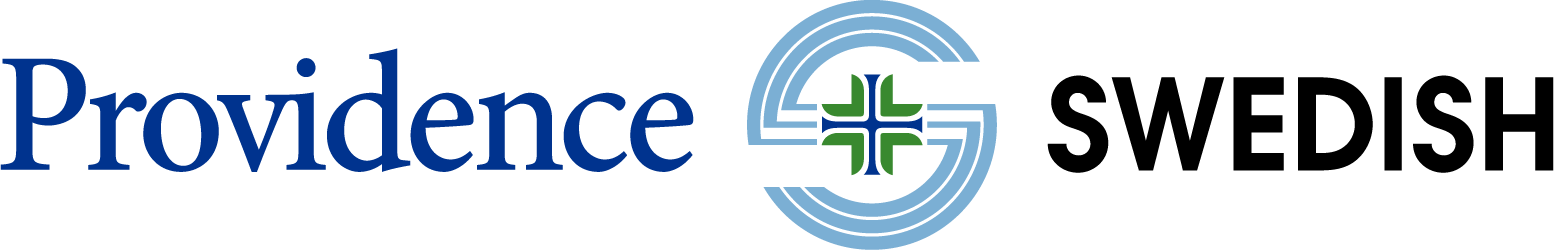 Operating Room

We have 5 operating rooms where we provide surgical care in the following services: orthopedics, colorectal, general surgery, gynecology, maxillofacial and ENT. We pride ourselves on our teamwork, and our ability to provide exceptional patient care. A wonderful place to learn and grow where shifts are M-F ending by 1930 plus M-F call.